خوش آمدید
یو۔ ا ی- ا یس- مہیلا مہا ودیالیہ شولا پوراسو سیٹ پروفیسر :  ڈاکٹر فرزانہ شیخ  موضوع: اردوتنقید                       B.A III     : جماعت
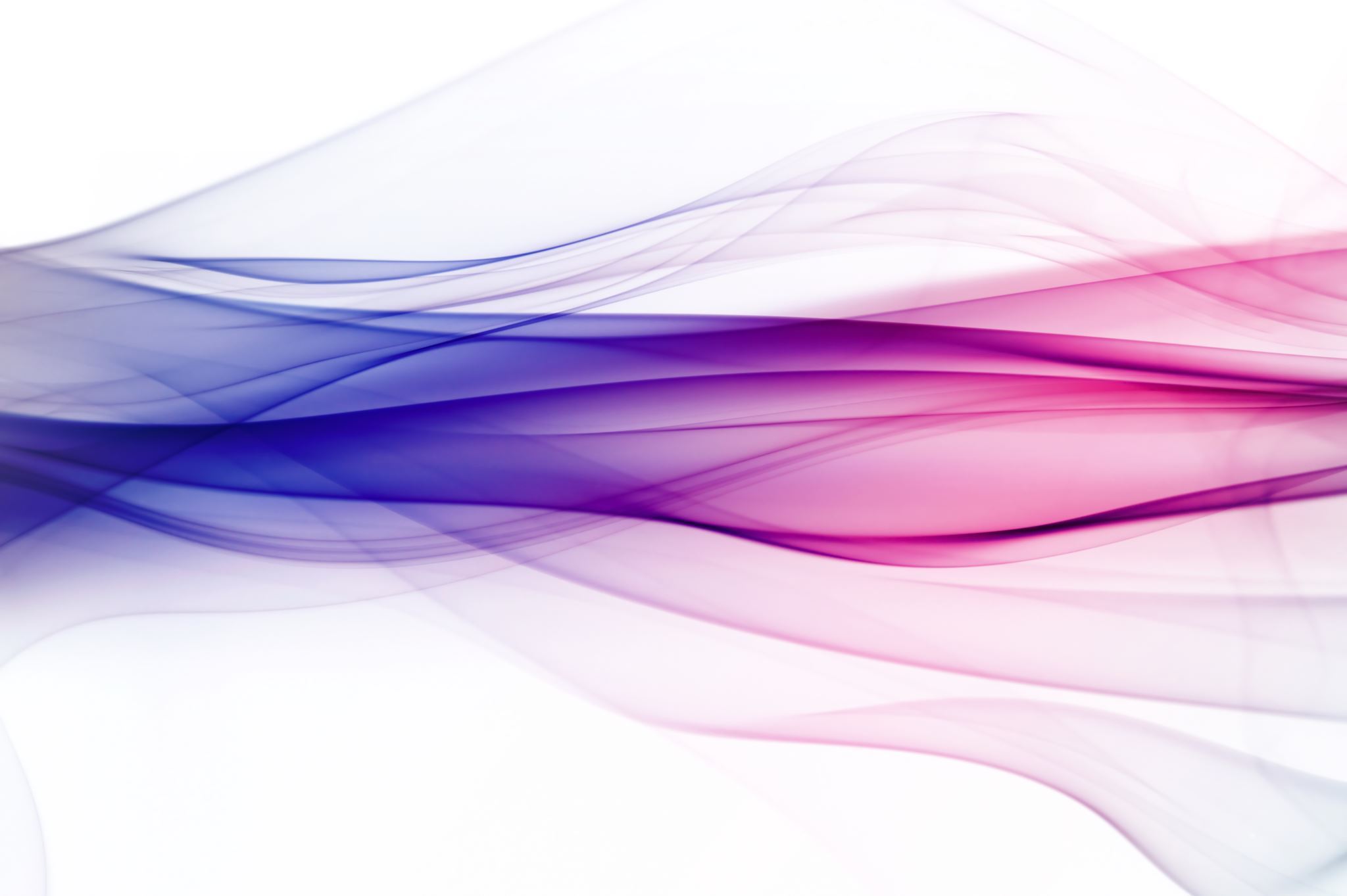 جمالیاتی تنقید
جمالیاتی تنقید  کی تعریف  ¶

جمالیاتی تنقید سے  متعلق مفکروں کے خیالات¶
مغرب کے جمالیاتی نقاد
افلاطون    ∆
ہیگل  ∆
  سارتر ∆ 
کالرج ∆
مشرقی جمالیاتی نقد
شبلی نعمانی        ∆
عبدالرحمن بجنوری         ∆
نیاز فتح پوری     .  ∆ 
محمد حسن عسکری   . ∆
فراق  گورکپوری  . . ∆
ڈاکٹر صفدر حسین  .  ∆
شکریہ